ГОСУДАРСТВЕННОЕ ДОШКОЛЬНОЕ ОБРАЗОВАТЕЛЬНОЕ УЧРЕЖДЕНИЕ
ЛУГАНСКОЙ НАРОДНОЙ РЕСПУБЛИКИ
«БРЯНКОВСКИЙ ЯСЛИ-САД КОМБИНИРОВАННОГО ВИДА
 №3 «ДЮЙМОВОЧКА»
«Детский дизайн- 
новая форма художественного труда
 в ДОУ»
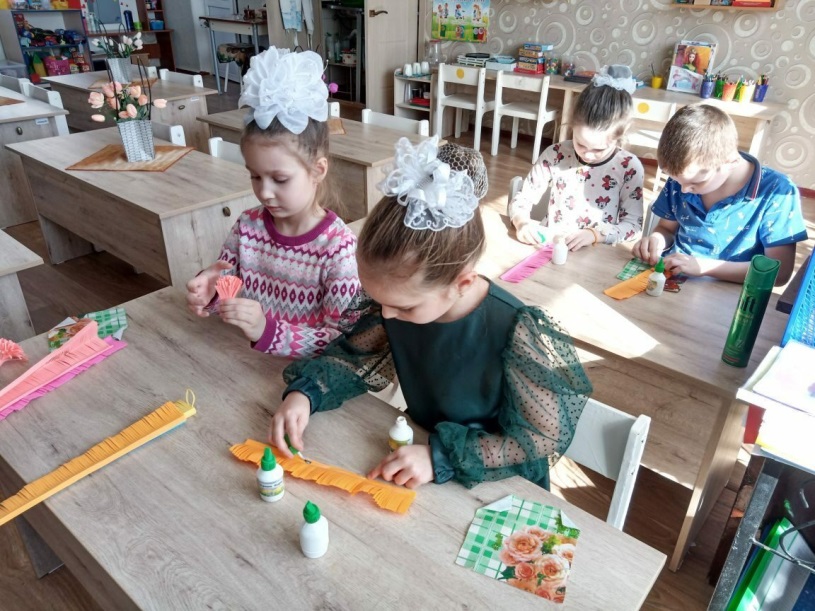 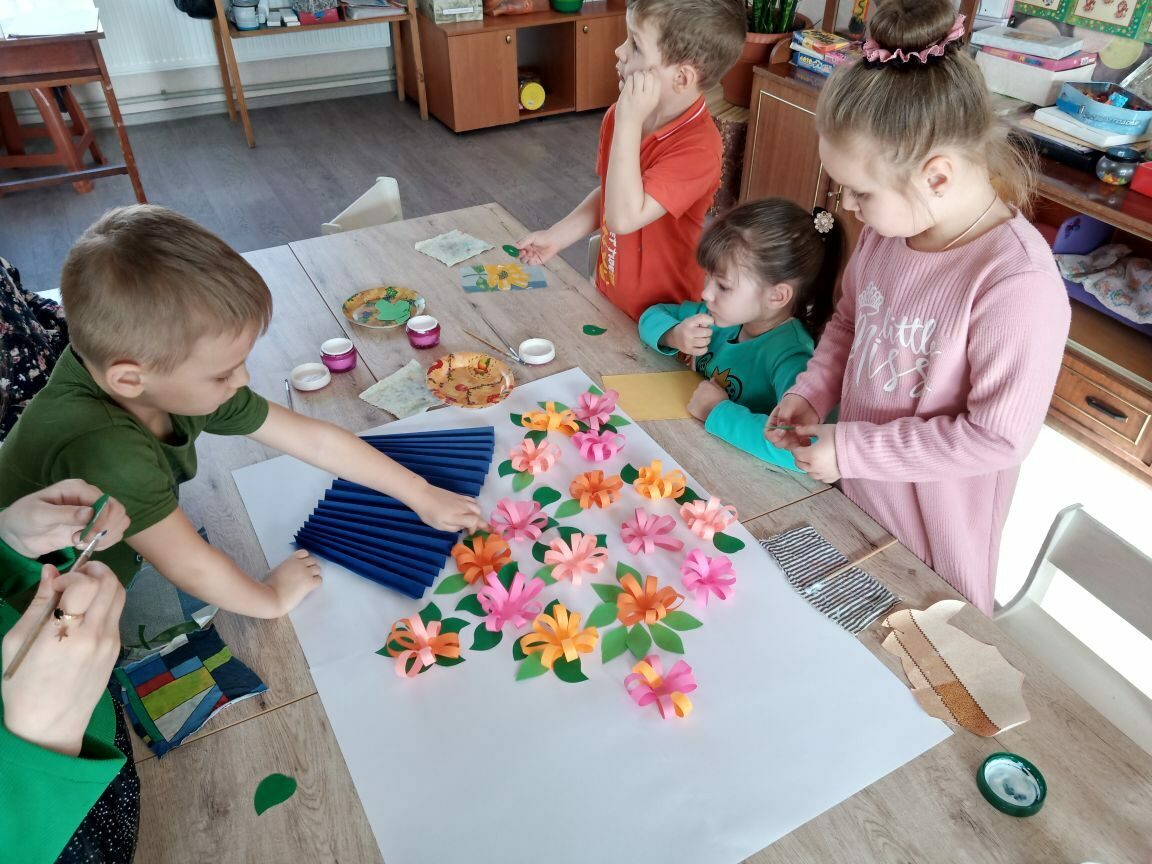 Подготовила:
Воспитатель-методист Ахмедханова Н.Ю.
«Творчество – это удел не только гениев, создавших великие художественные произведения. Творчество существует везде, где человек воображает, комбинирует, создает что-либо новое» 
Л.С. Выготский
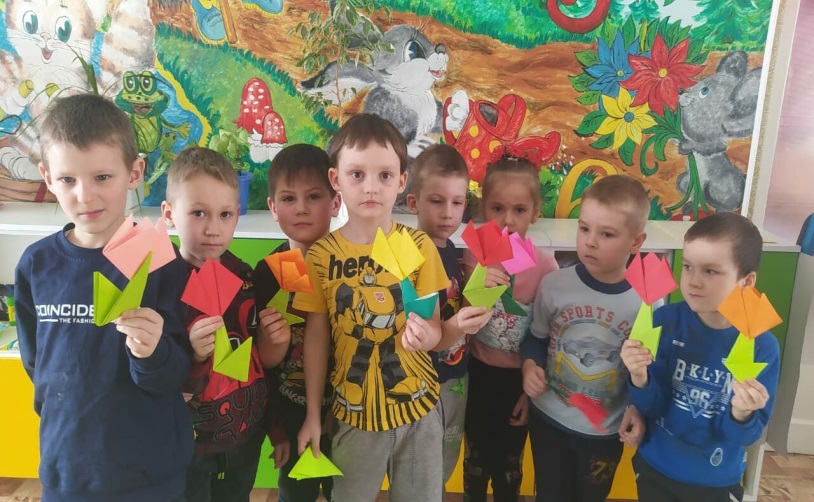 «Одна из важнейших функций творчества-
дать возможность детям выразить то, что они не умеют сказать словами»
Джин Вант Хал
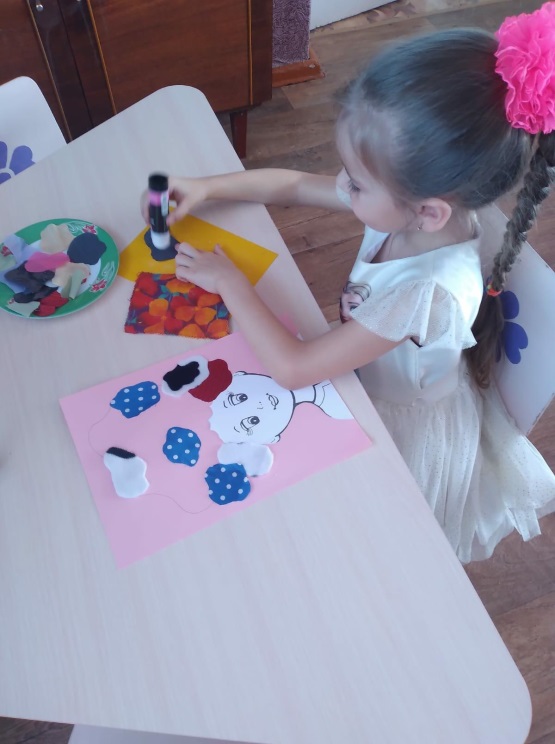 Актуальность проблемы определяется в необходимости разрушать застывшие шаблоны и вводить новые виды деятельности, способствующие стимулированию собственного творчества у детей, каковым является детский дизайн.Дизайн (англ.design – замысел, план, намерение, цель и от лат.  desicnare – отмерять, намечать) – творческий процесс создания вещи, в котором эстетика определяет содержание, а технологии – форму вещи.Дизайн (англ.design – замысел, план, намерение, цель и от лат.  desicnare – отмерять, намечать) – творческий процесс создания вещи, в котором эстетика определяет содержание, а технологии – форму вещи.
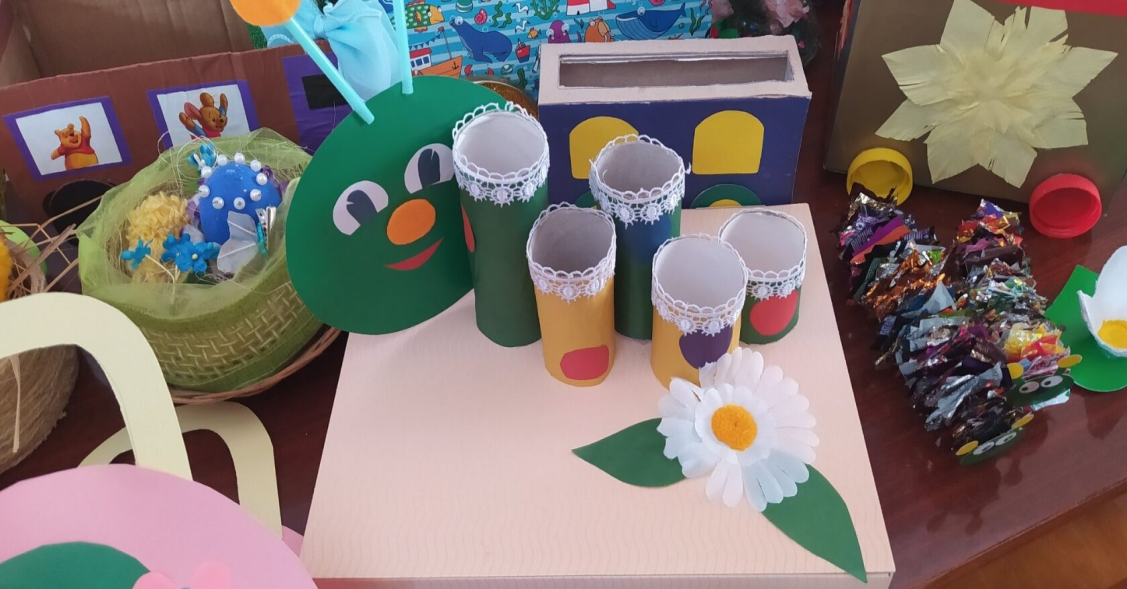 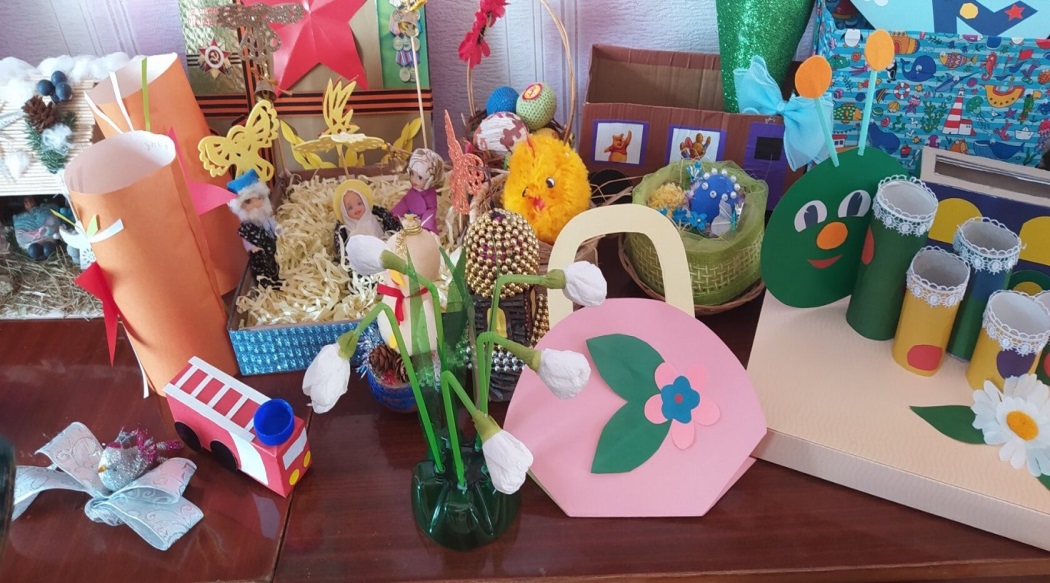 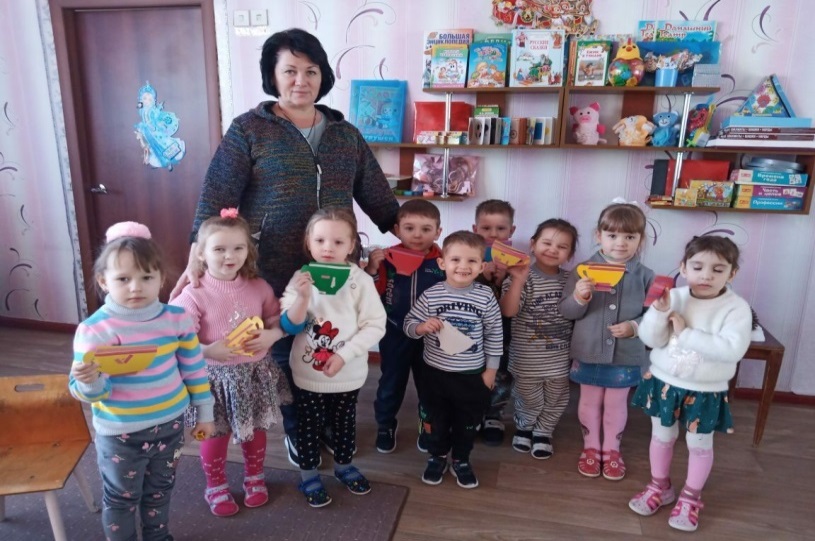 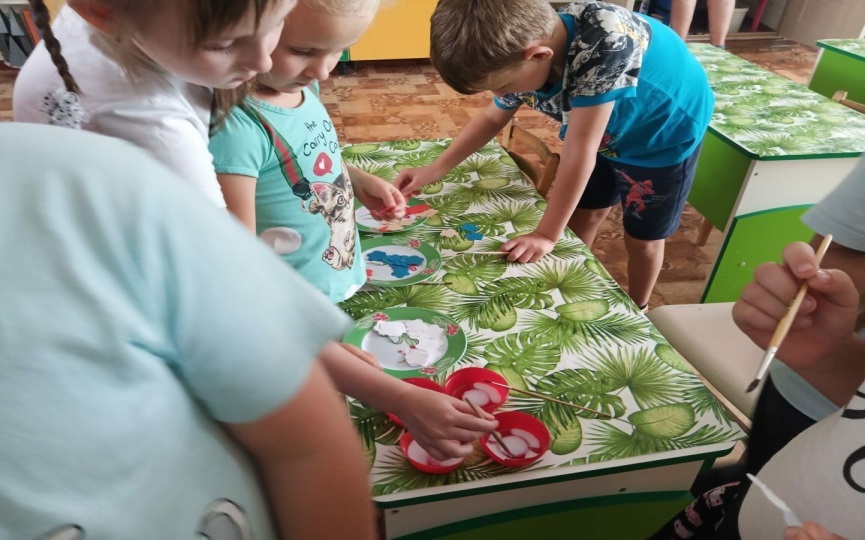 Основными задачами  работы по детскому дизайну является:
Знакомство детей с разнообразием и оригинальностью форм, используемых материалов, цветовых решений и декора предметов окружающего мира, взаимосвязью их красоты и удобства;
Подбор материала для организации специально организованного обучения и самостоятельного использования;
Объединение имеющихся ресурсов группы в центре художественно — продуктивной активности.
Обучение детей различным элементам дизайн — деятельности.
Развивитие у детей воображения, кругозора, интеллекта, рационально – логического мышления, умения видеть необычное в обычных предметах, 
Формирование практических умений (развитие руки, глазомера и т. д).
Приобщение к дизайн – творчеству семей воспитанников.
Планирование  работы  по детскому дизайну  разрабатывается на основе основной образовательной  программы детского сада, программы «Конструирование и ручной труд» Л.В. Куцаковой, рекомендациями И.А. Лыковой «Художественный труд в детском саду», «Экопластика в детском творчестве» и в соответствии с методическими рекомендациями по организации детской дизайн — деятельности Г.Н Пантелеева и Л.А. Лялиной.
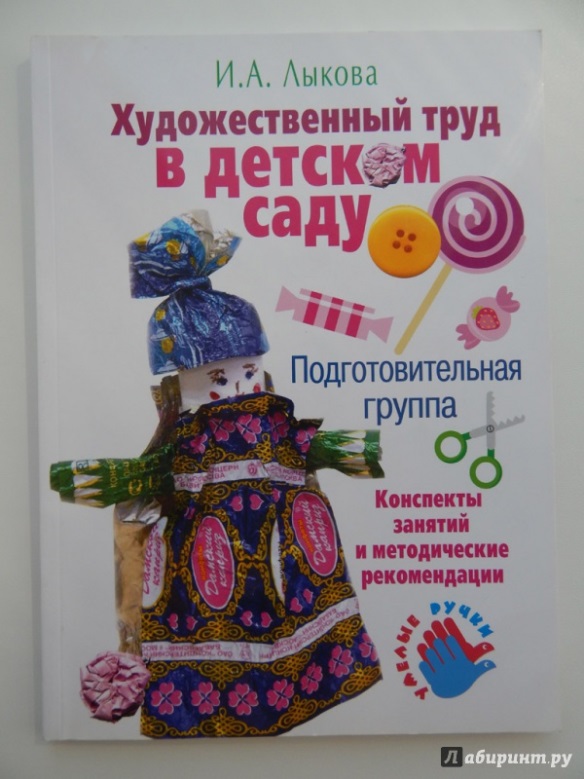 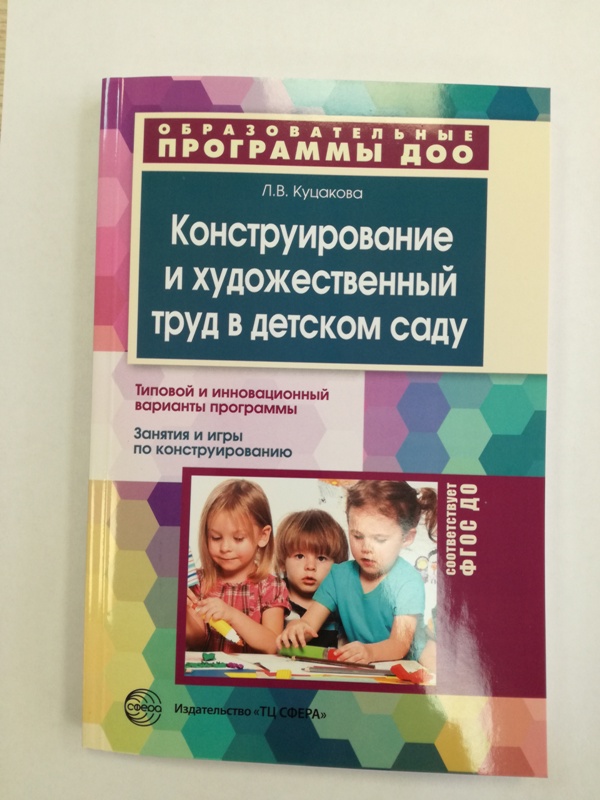 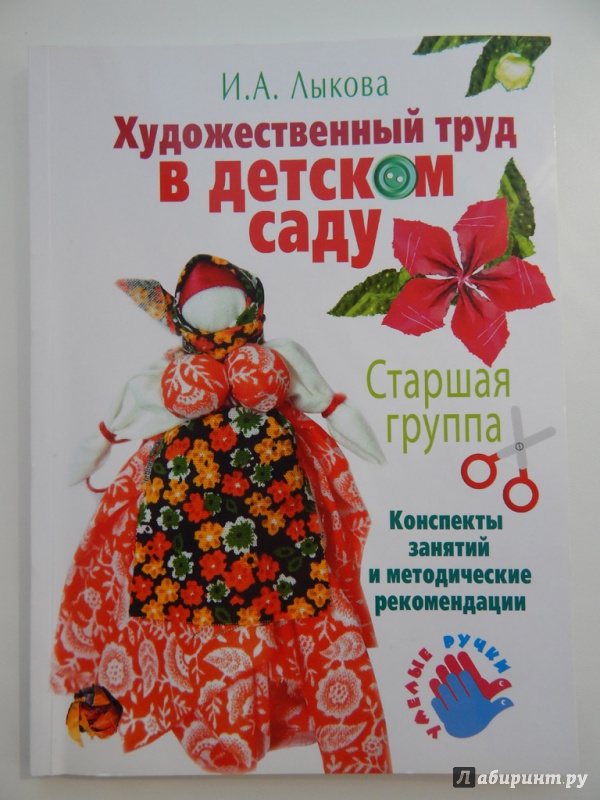 Для успешной работы с детьми в группе созданы благоприятные условия для развития интереса детей и самореализации их и в различных видах творческой деятельности.
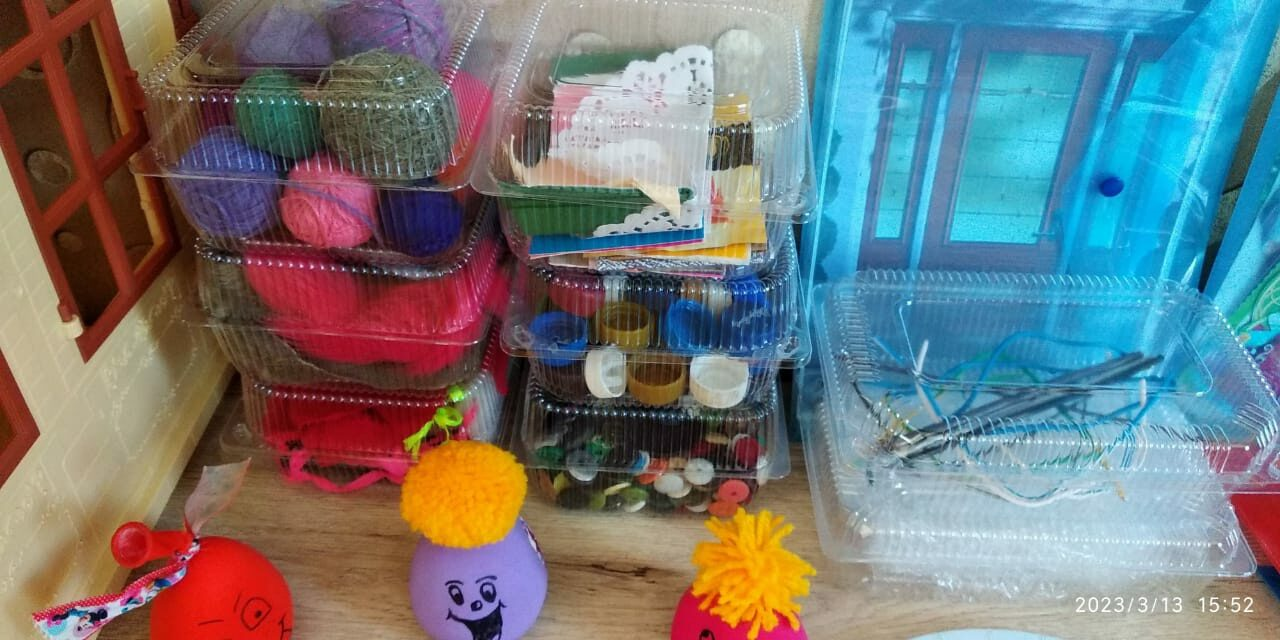 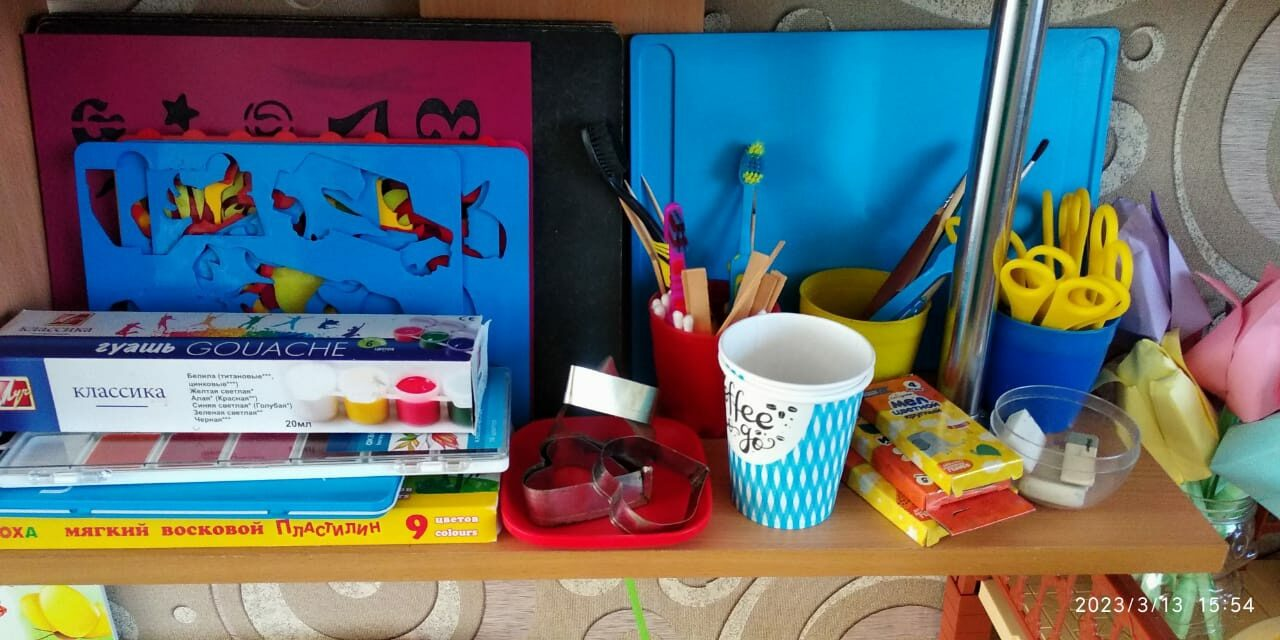 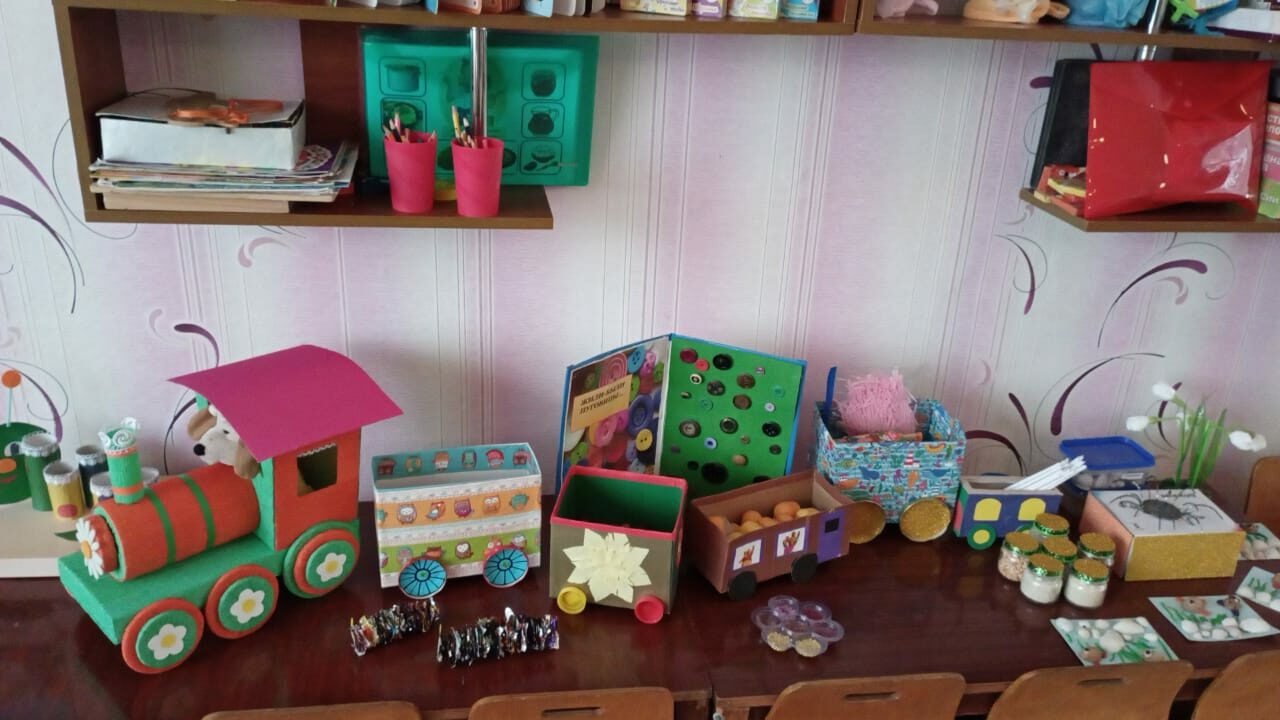 В дизайнерской деятельности в нашем дошкольном учреждении проводятся занятия четырех типов:
Информационные занятия 
Занятия-эксперименты
Самостоятельное детское экспериментирование 
Творческие занятия
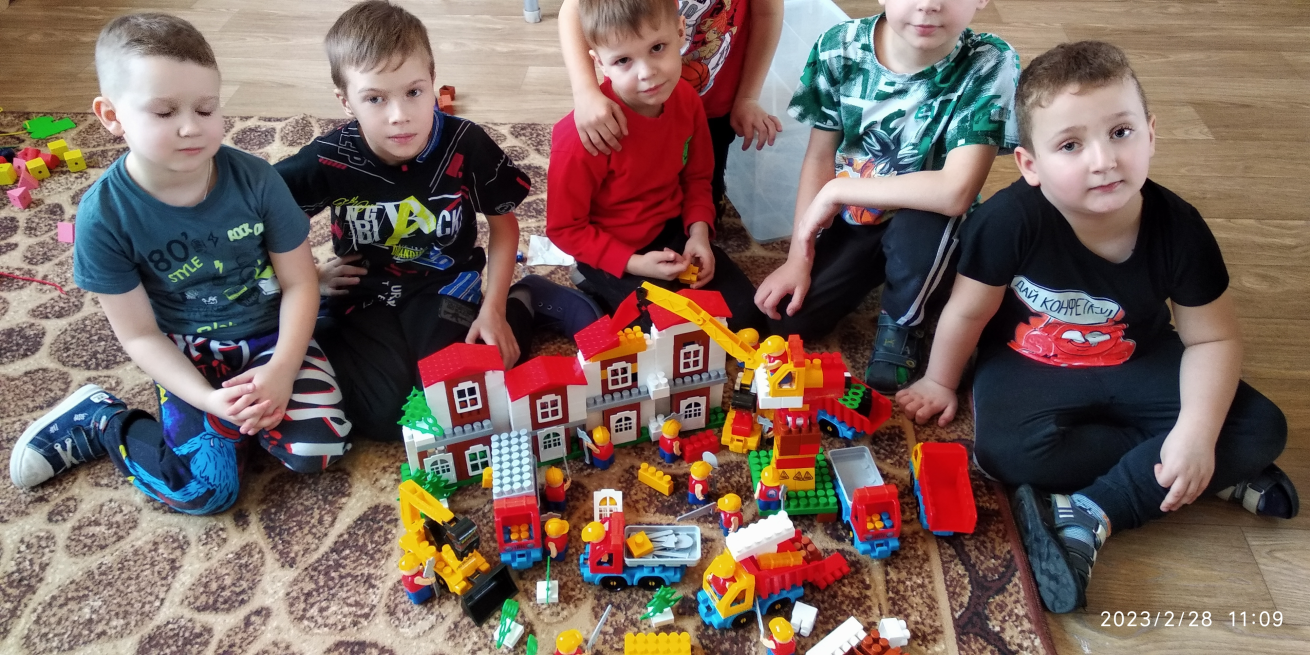 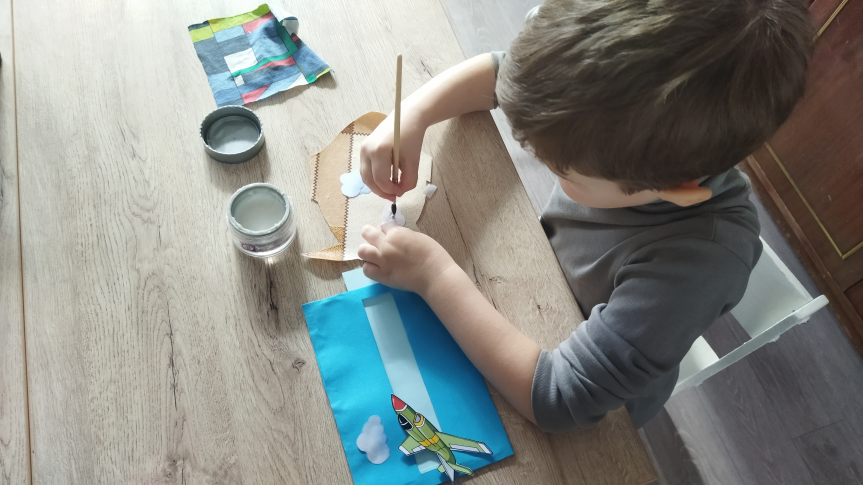 В практике  нашего ДОУ  педагоги организуют выполнение:
•	заданий с установкой «дорисуй», «докрась», «дострой», где ребёнок проявляет себя «фрагментарно», подражая  воспитателю
•	заданий с установкой на результат сотворчества, где он более самостоятелен
•	заданий, требующих полной самостоятельности ребёнка в творческом поиске, где он уже сам планирует свои действия. 
Прямое руководство педагога в этом случае меняется на косвенное, опосредованно и тактично координирующее деятельность ребёнка
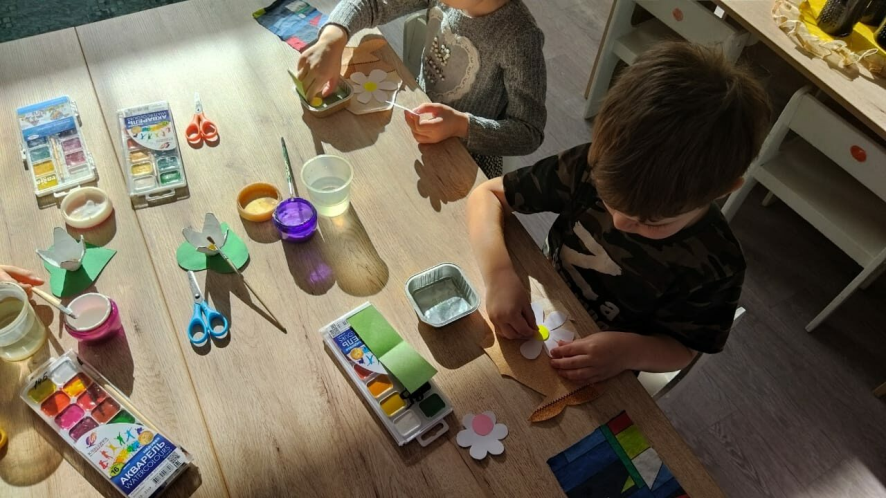 Наши воспитанники в непринуждённой форме  знакомятся с профессиями в сфере дизайна:
Дизайнер одежды
Кулинарный дизайнер
Дизайнер причёски
Дизайнер- иллюстратор
Дизайнер интерьера
Дизайнер аксессуаров
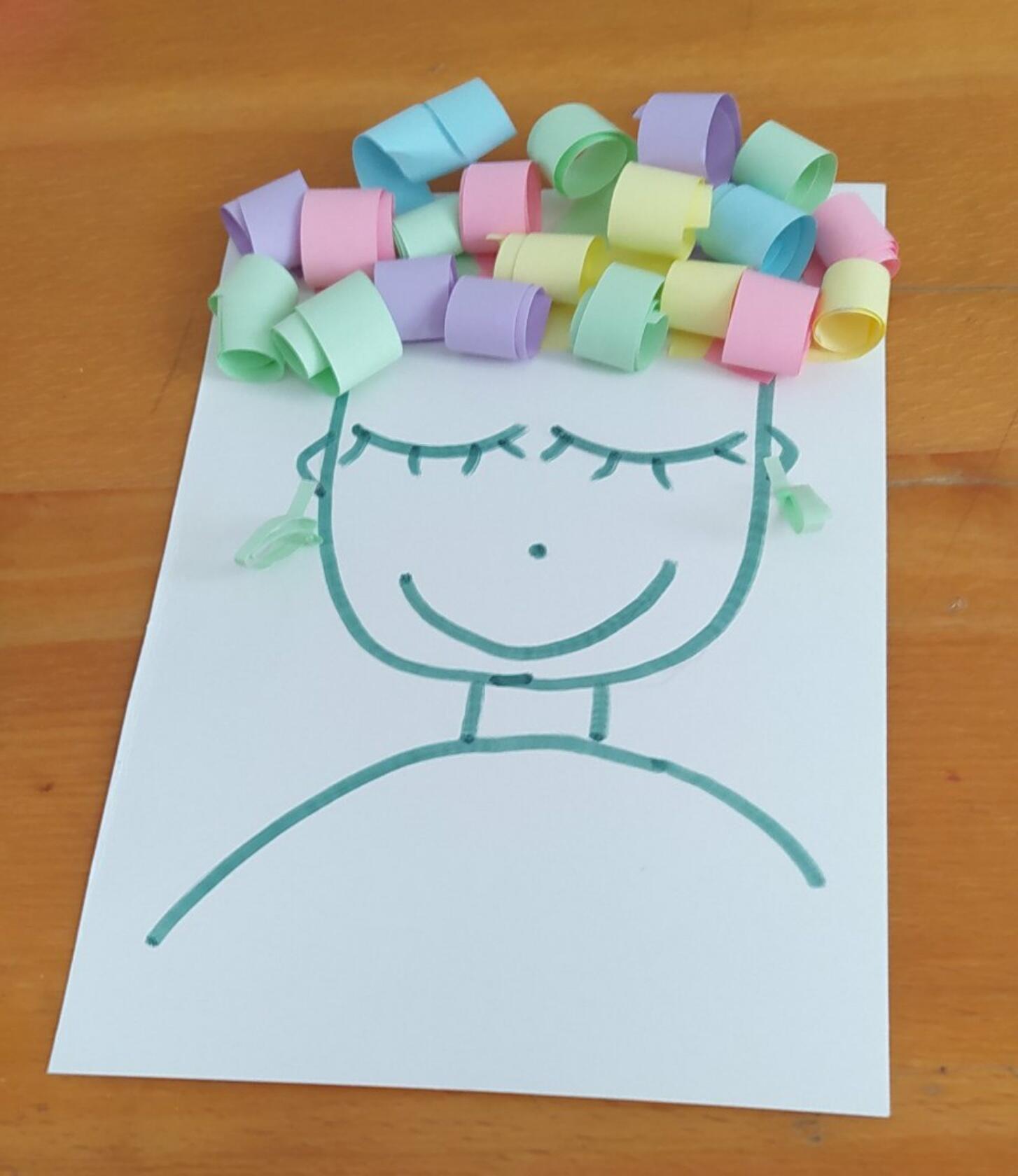 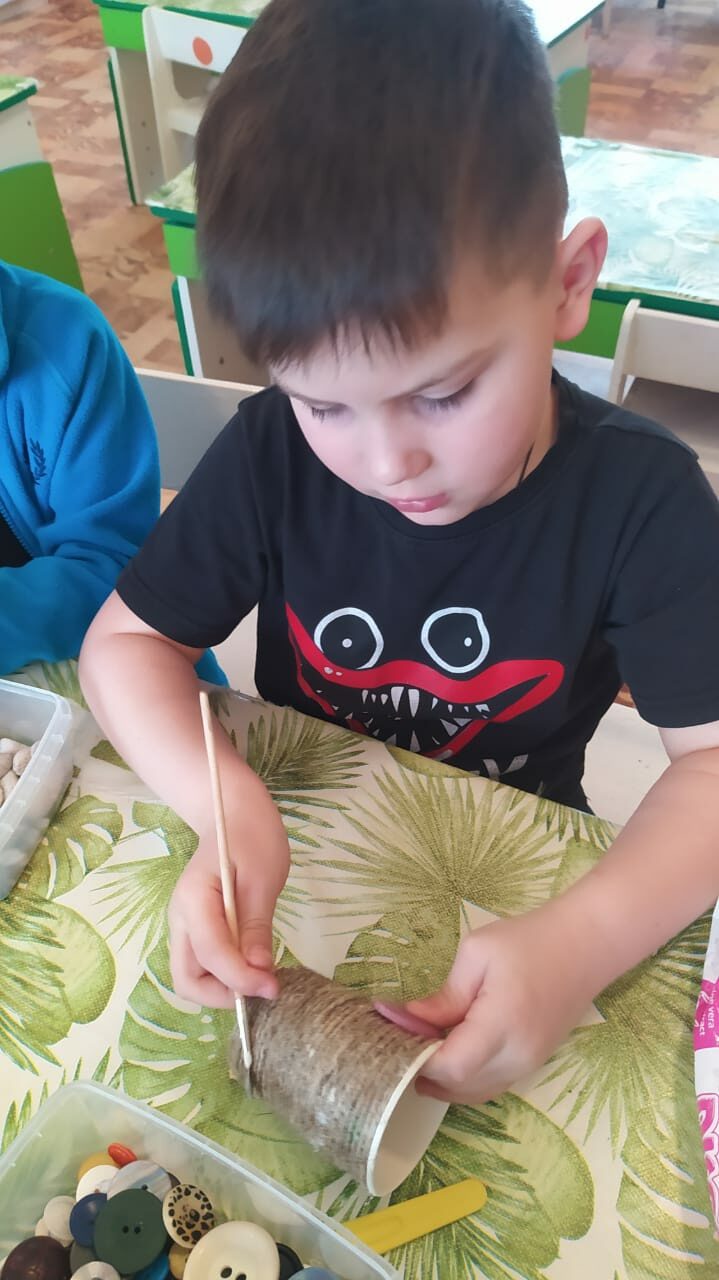 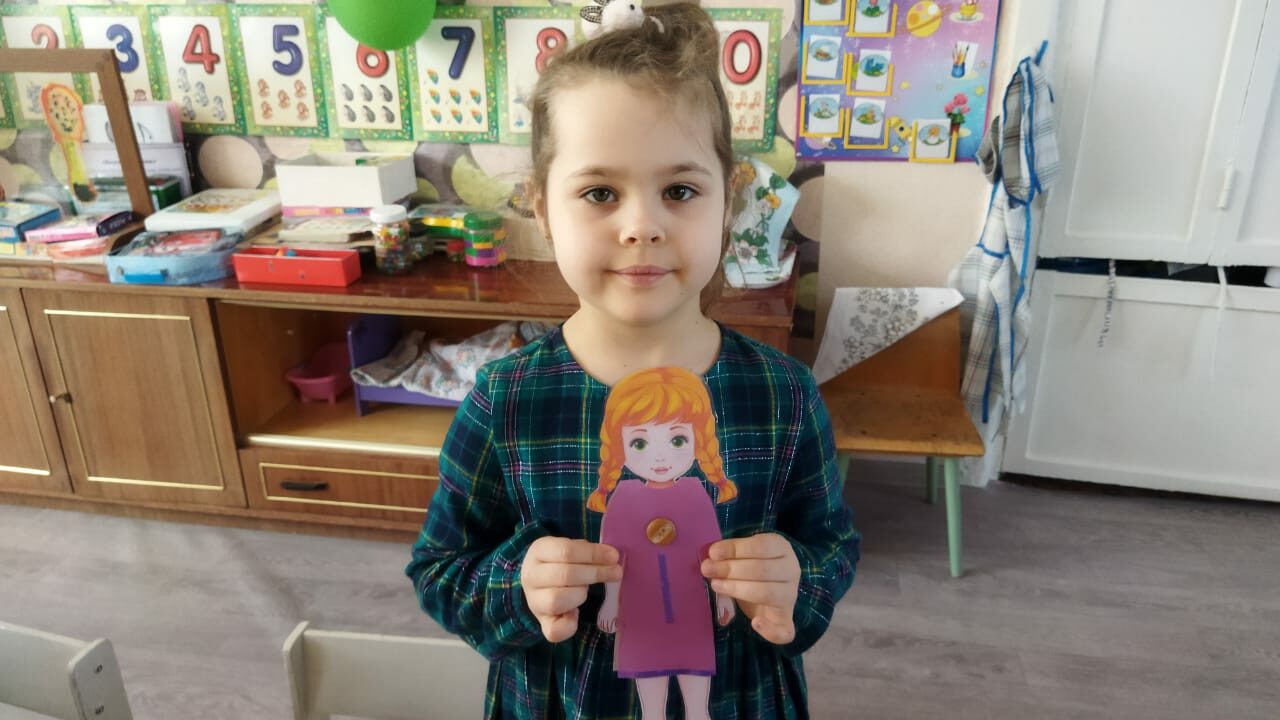 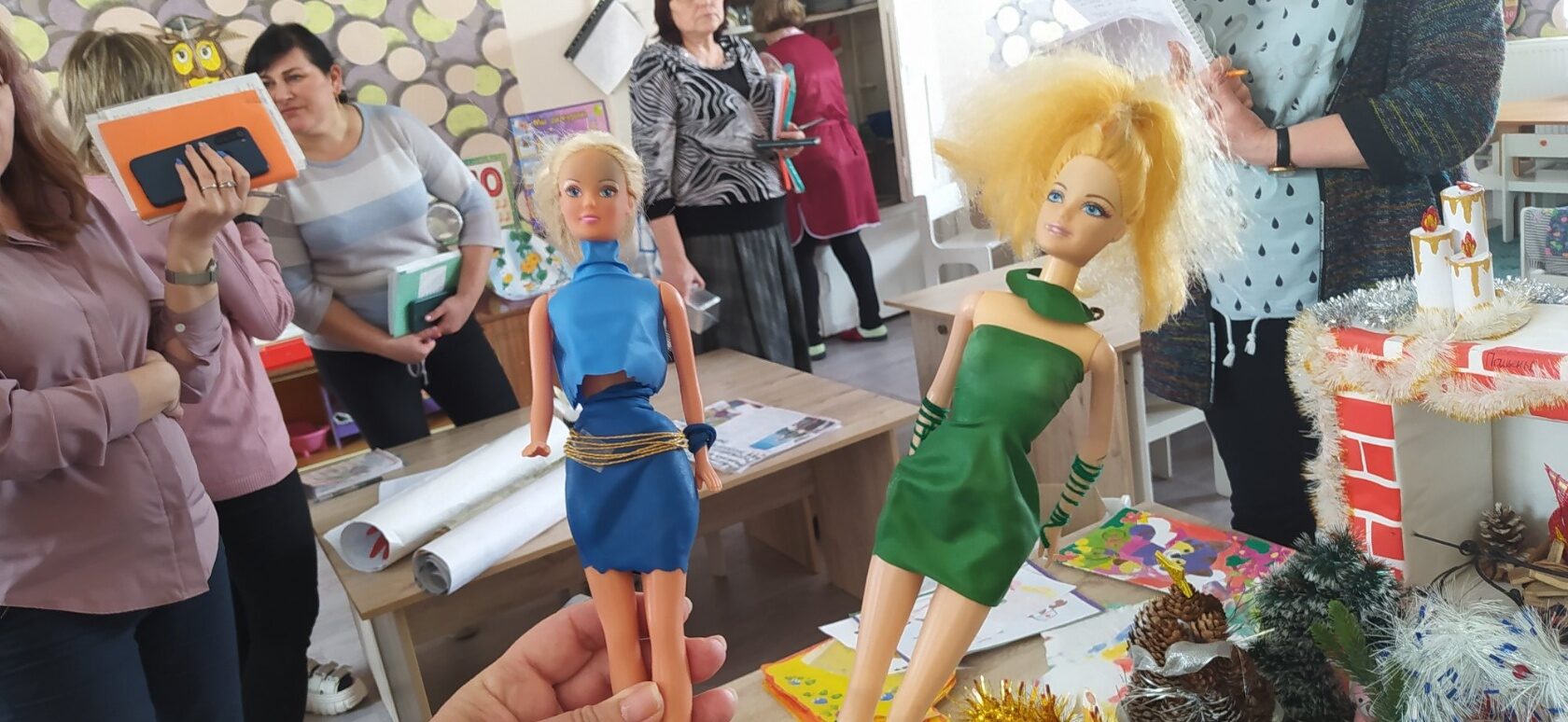 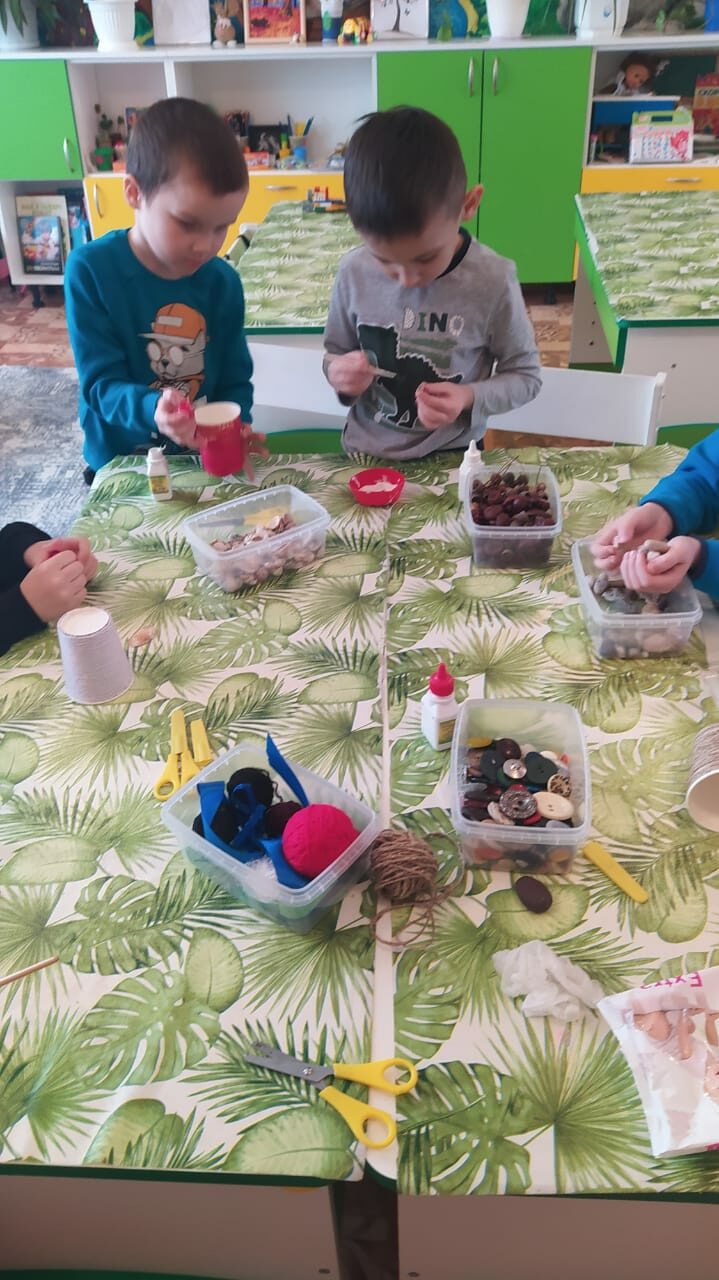 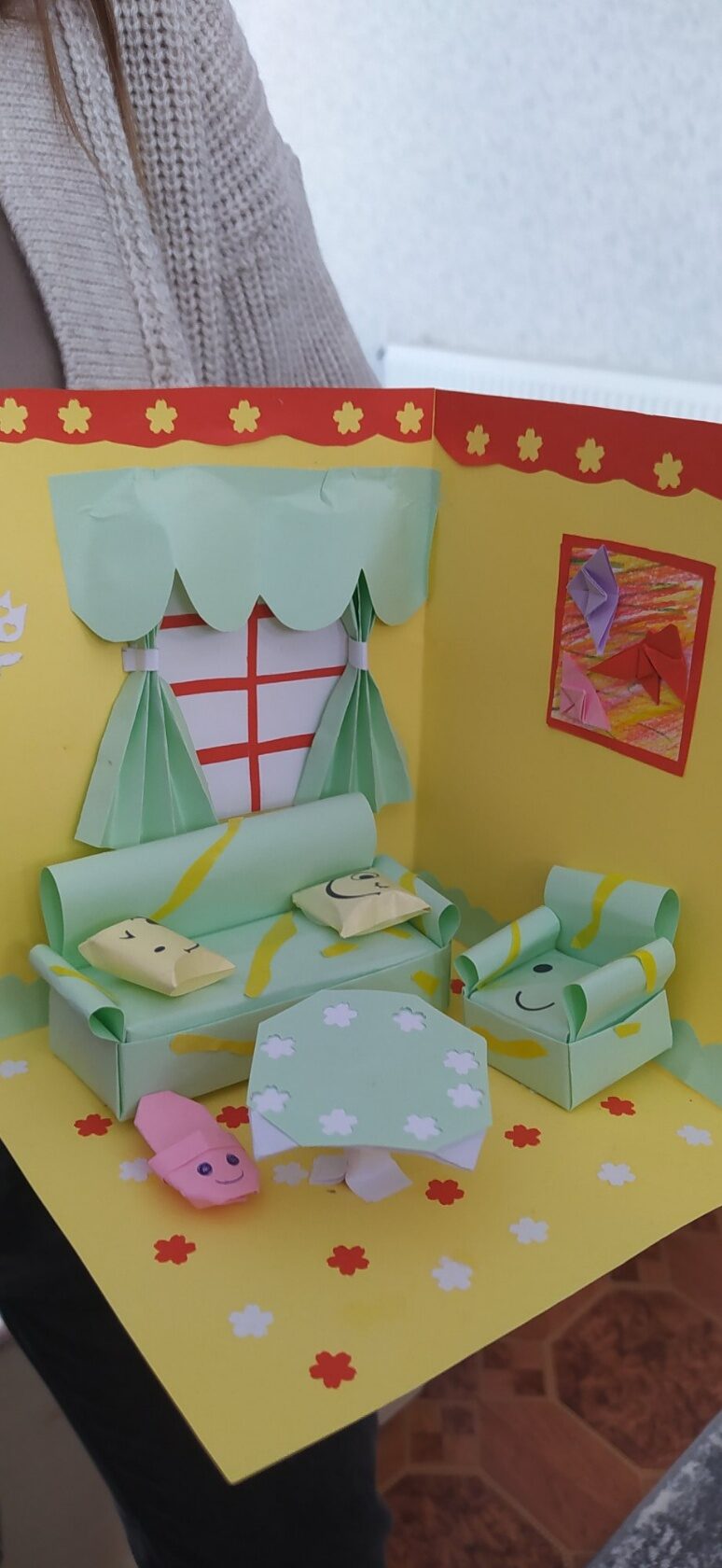 Дети с большим удовольствием эксперементируют
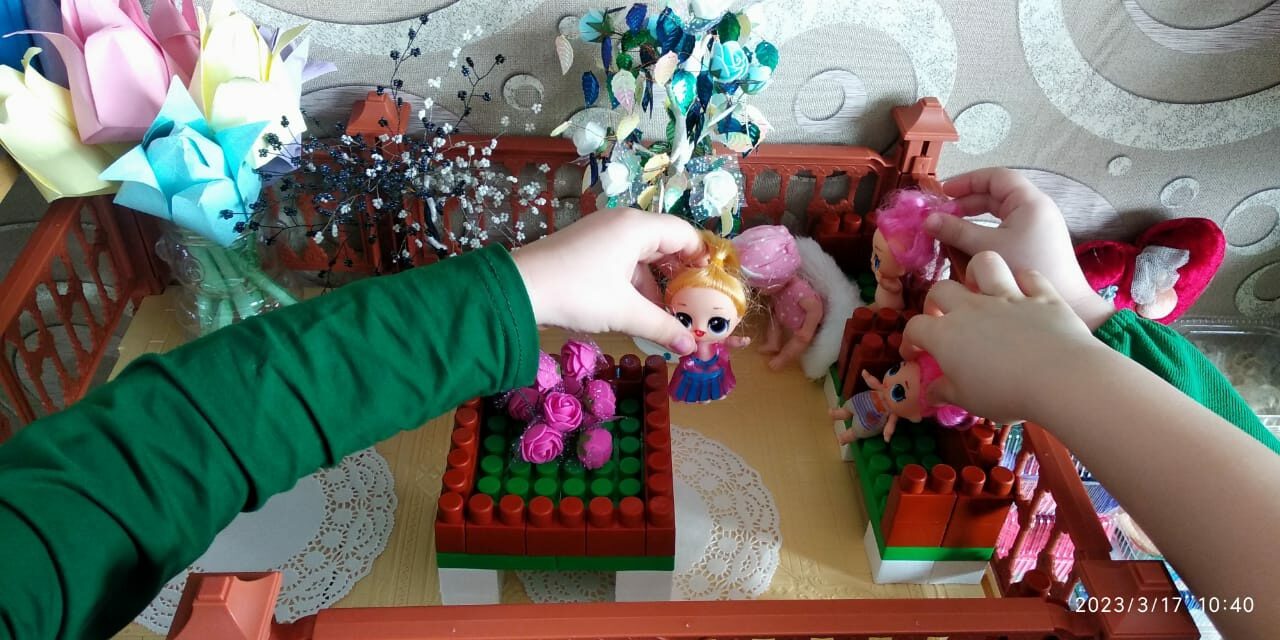 Интересная и многогранная работа по внедрению детского дизайна в практику проводится среди педагогов.
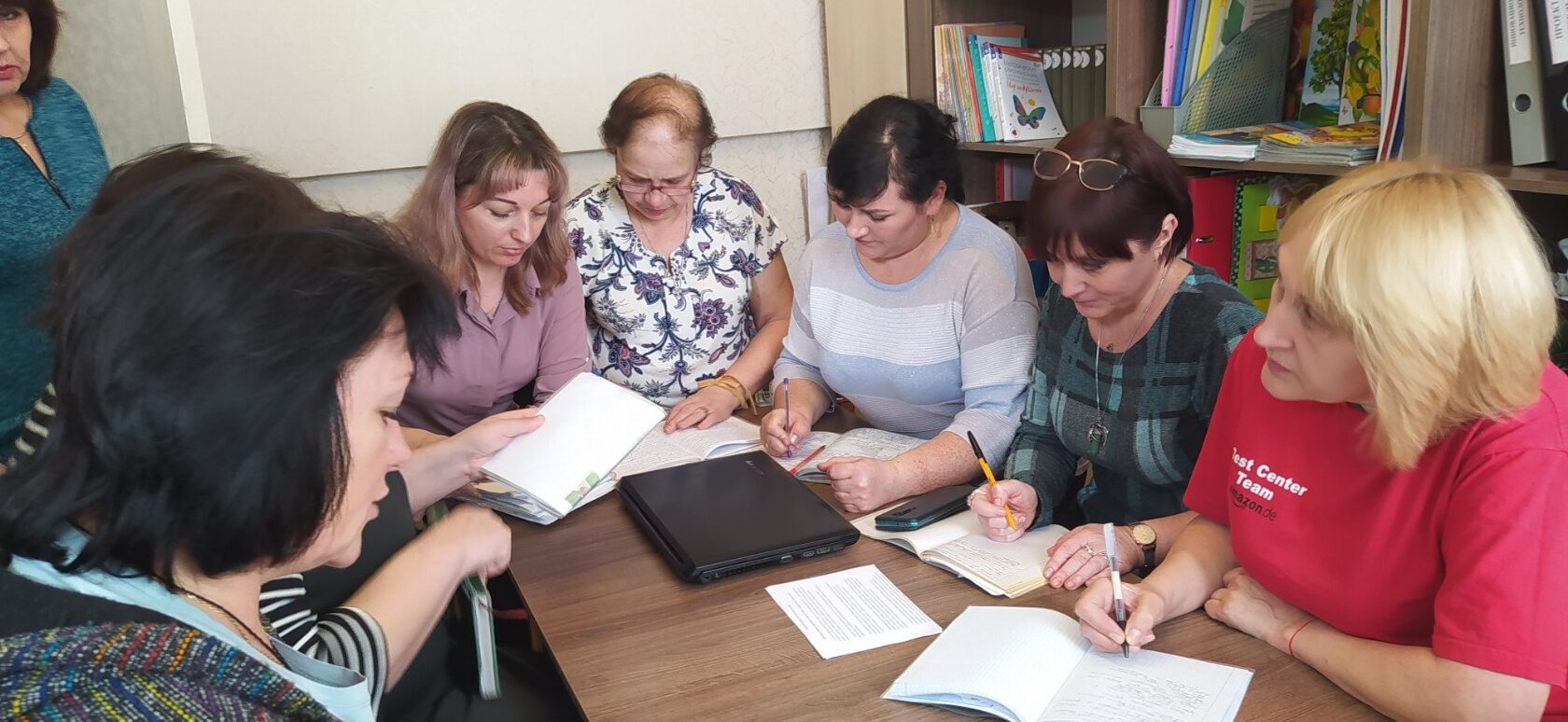 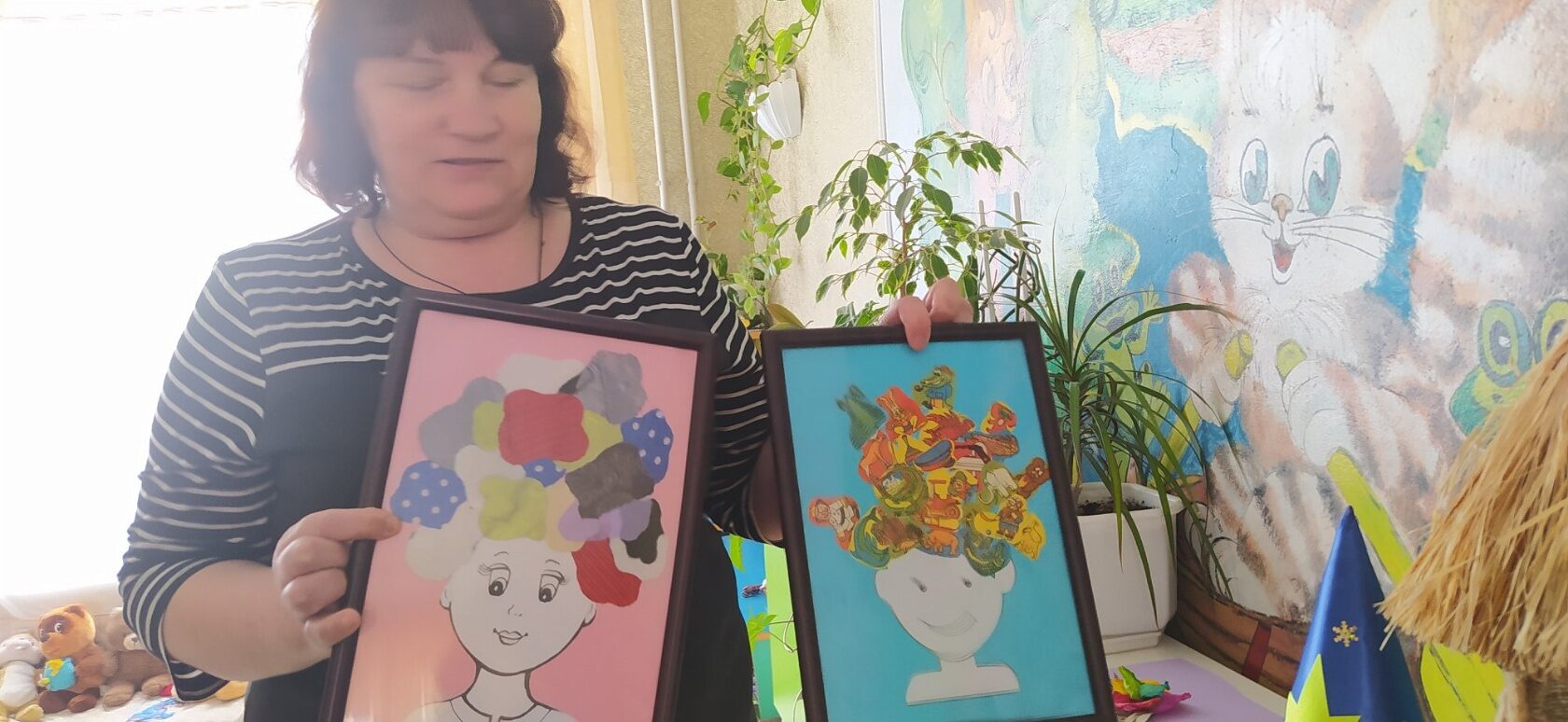 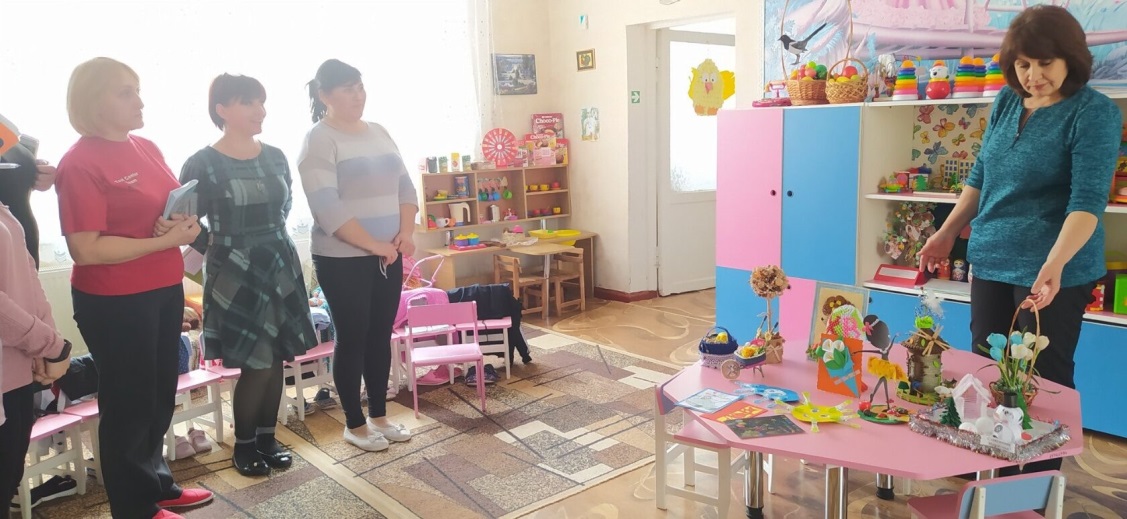 В организацию работы по детскому дизайну активно включились и родители воспитанников.
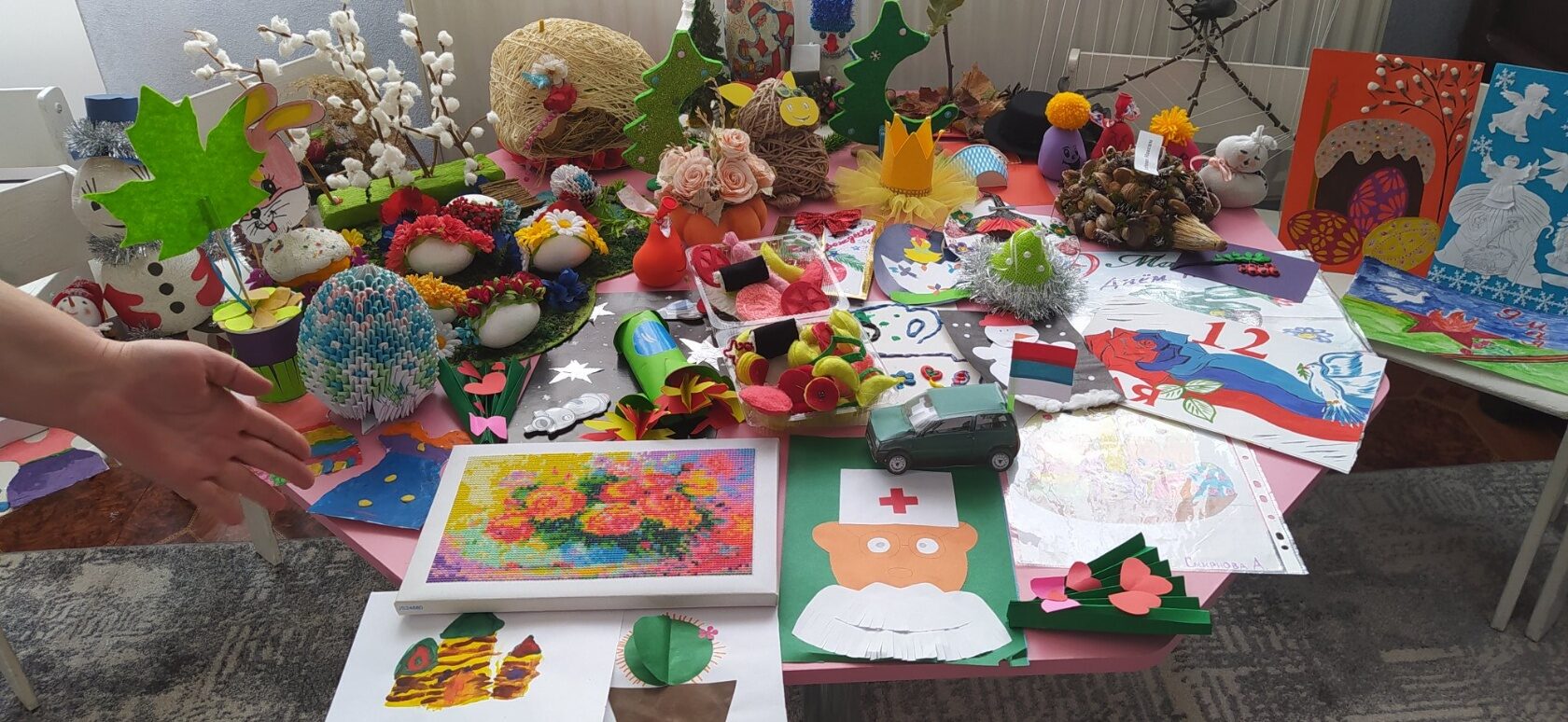 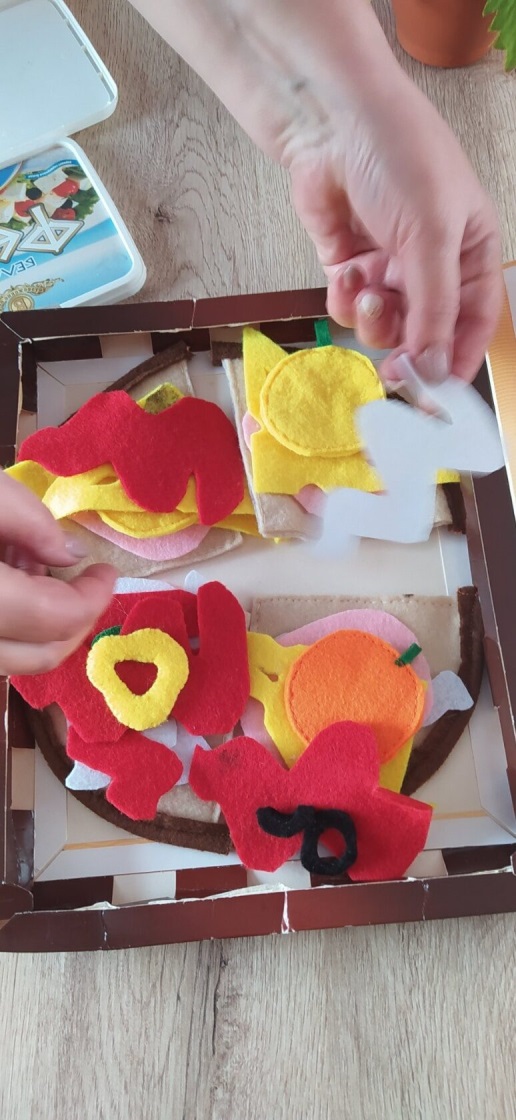 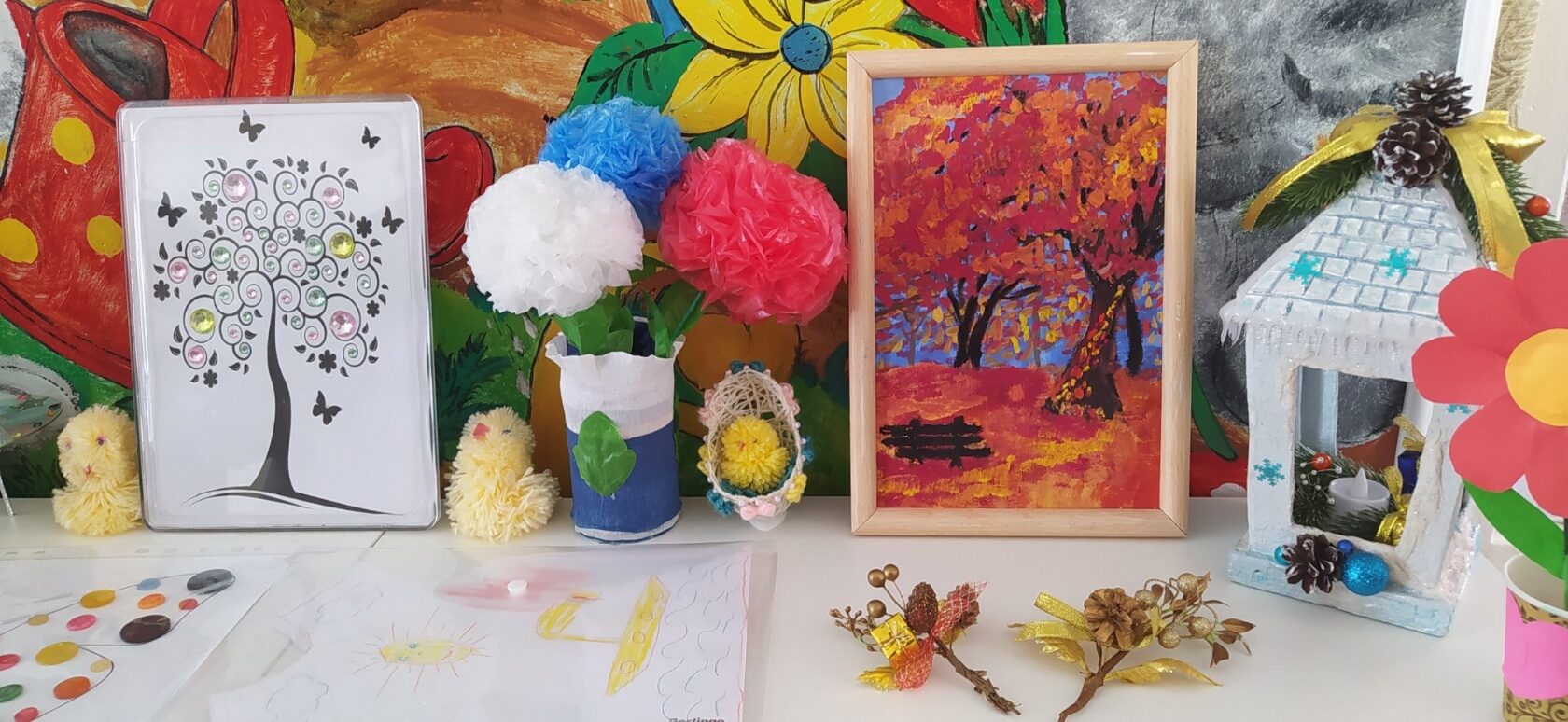 Рекомендации
Педагог должен помнить, что нельзя:
•	предъявлять к детям завышенные требования, перегружая заданиями значительной сложности и объёма, 
•	нельзя «улучшать» детские работы без ведома и согласия автора.  (Устные рекомендации по доработке малыш охотно выполняет сам). 
•	Нельзя останавливать его работу, предлагая другое задание, мешать исполнить задуманное до конца. 
•	Нельзя захваливать или подчёркивать недостатки ребёнка.
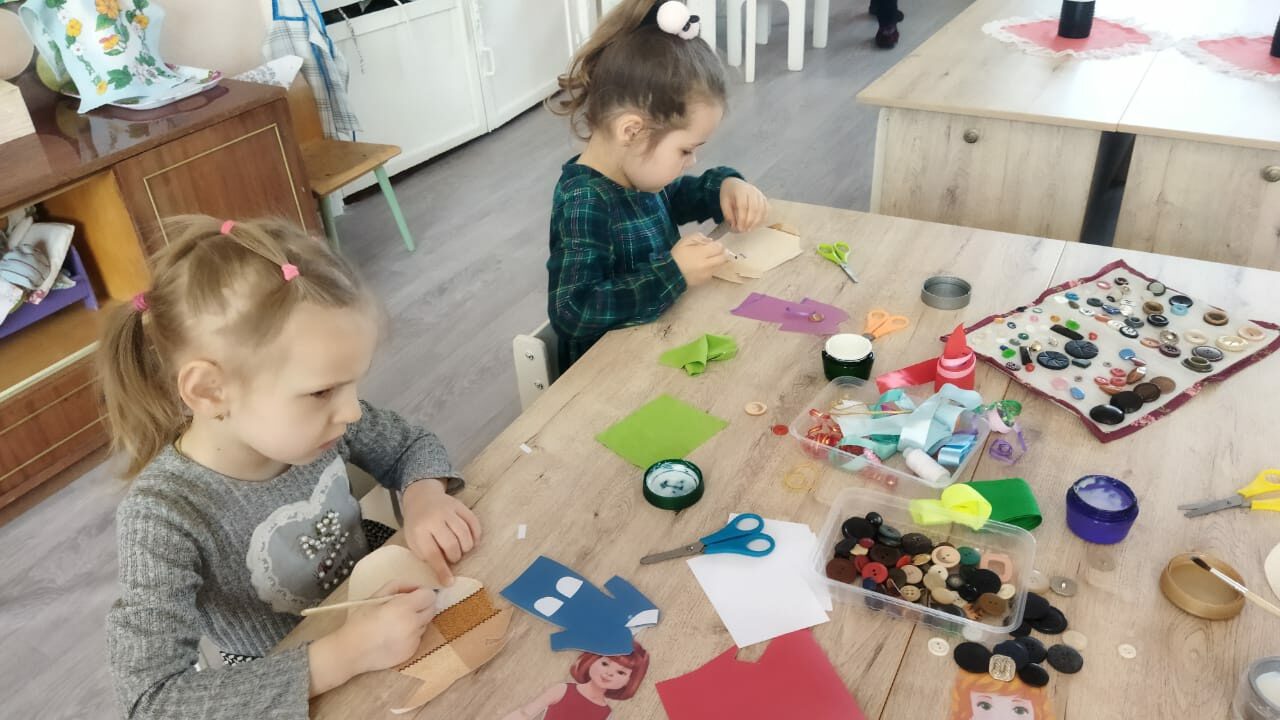 Искусство дизайна активно входит в нашу жизнь. Полученный в учреждении дошкольного образования результат – первая и важная ступенька детского творчества. Создание изделий своими руками – это то средство, которое может помочь ребёнку в творческом самовыражении, в приобщении его к труду, миру взрослых.
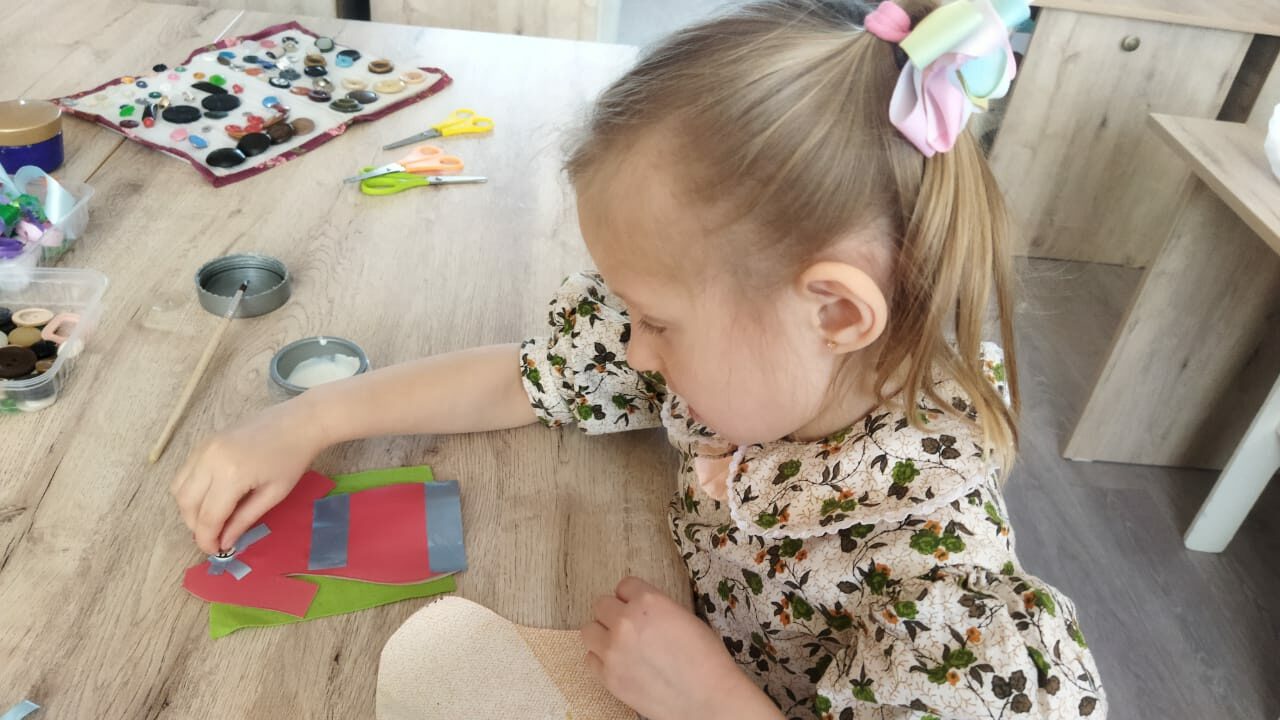 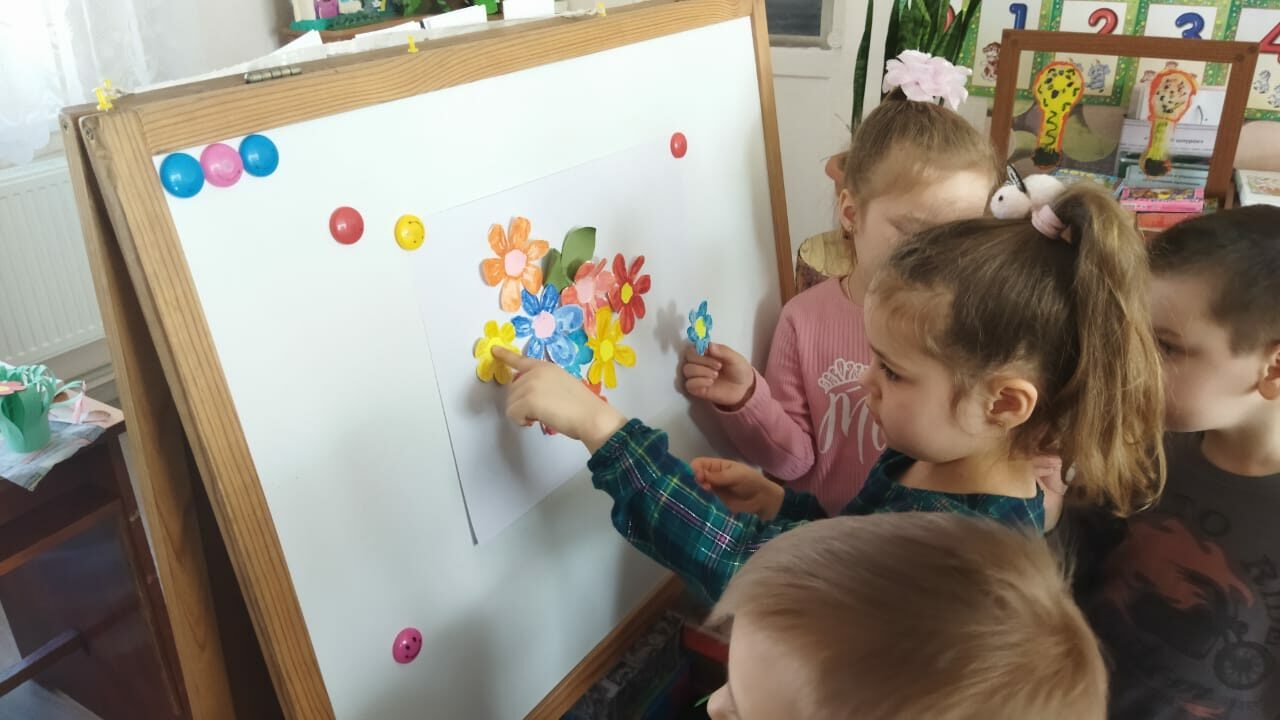 Спасибо за внимание!!!